Comunicazioni
Assemblea nazionale TTA 20-21 marzo 2019

Sezione di Firenze
Elezione nuovi rappresentanti
Alberto Moni (rapp. TA LNL)
Lucio toscano (rapp.TA LNS)
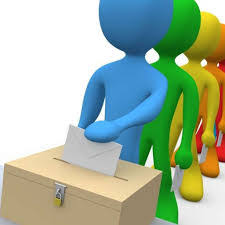 Posizioni previdenziali del Personale
A dicembre la comuinicazione che è stata completata la sistemazione delle posizioni previdenziali del personale iscritto all’INPDAP, a parte 15 casi che saranno sanati direttamente dall’INPDAP. 
Si tratta di 1100 posizioni di dipendenti in servizio al 1-1-2015
Se a qualcuno risulta che ci siano ancora inesattezze nella situazione previdenziale del sito INPS va segnalato.
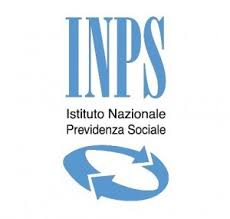 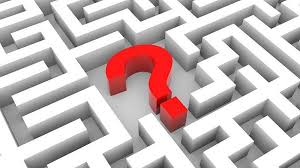 Delega riordino epr
Il presidente comunica che il governo si appresta a chiedere una delega per riordinare Università e Ricerca, che potrebbe prevedere anche accorpamenti e semplificazioni. 
I temi per la legge delega sono in corso di elaborazione da parte di una ampia commissione di giuristi selezionati dal MIUR. 
La CRUI ha poi ottenuto che venissero aggiunti alla commissione 3 rettori, che sono quelli di BG, BA, SS. Il rettore di SS, Massimo Carpinelli, è probabilmente l’unico non giurista nella commissione.
Non ci sono aggiornamenti sull’esito sino a questo momento
Decreto concretezza 135/2018
Convertito in legge dal DL 12/2019
Art.11 prevede L’Adeguamento dei fondi destinati al trattamento economico accessorio del personale dipendente della pubblica amministrazione
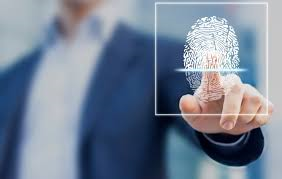 art.90 CCnl 2018 (ex ART.54)
Per quanto riguarda le progressioni verticali ex art.54, il nuovo ccnl permette di costituire un fondo dedicato, ma lo vincola al recupero dei risparmi prodotti dai pensionamenti. 
Conteggiando solo il risparmio annuale si hanno risorse per poco più di 100 passaggi, invece integrando i risparmi su tutti gli anni seguenti si hanno risorse molto più abbondanti. L’Ente ha deciso di provare a utilizzare questo secondo metodo di calcolo, ma bisogna superare lo scoglio dell’approvazione dei revisori e del MEF.
La situazione ancora fluida, anche se dal MEF segnali informali non troppo positivi
Si sta lavorando per avviare un processo che permetta di avere uno sbocco alla situazione, ma non si vede ancora la luce verde
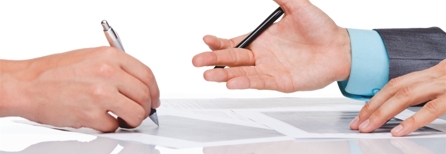 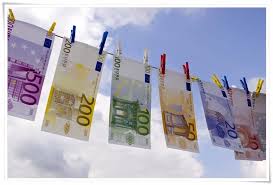 Telelavoro 2019
Richieste telelavoro pervenute > 2%
CD ha deliberato aumento della percentuale al 3.5%
Totale richiedenti: 73
Approvate 72 posizioni
1 esclusa a causa per richiesta all’estero non prevista dall’attuale disciplinare
Superato in molte strutture il 2% del personale complessivo della struttura
Il nuovo disciplinare prevede 
la possibilitÀ di telelavorare dall’estero
Introduce nuovi pesi in presenza di situazioni di assistenza o cura dei figli
Il nuovo disciplinare fermo in mancanza di approvazione dei delegati sindacali
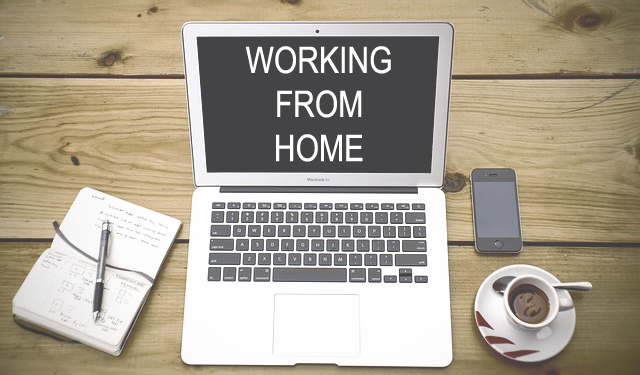 Call personale Interno per posizioni AC
A dicembre il DG ha illustrato criticità per mancanza di alcune posizioni in AC
L’urgenza prevede la possibilità di utilizzare il comando da altre pA per coprire 15 posizioni
Prima di ricorrere al comando viene chiesta la possibilità di valutare disponibilità della mobilità
Il DG Propone di fare una procedura unica in due passi, di cui il primo è la mobilità interna e l’altro il comando. 
Risultato importante: la call prevede riferimento a funzioni ed esperienza senza richiesta di un titolo di studio specific. Questo permette a chiunque abbia maturato esperienza  la possibilitÀ di presentare la propria candidaturA. 
Colloqui si sono tenuti la settimana scorsa, si vedranno gli esiti
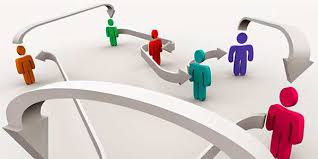 Smart working
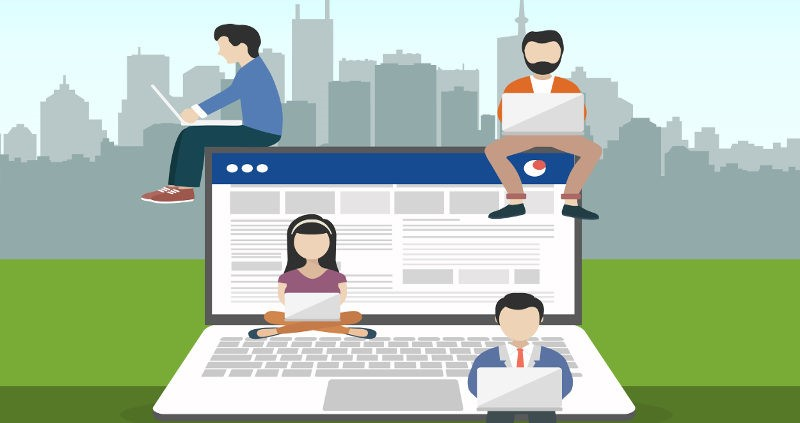 Presentazione a dicembre di una prima proposta del GdL con alcuni punti aperti:
Valutazione Direttore o commissione centrale
Percentuale posizioni di lavoro agile
Giorni o numero ore massimo
Quando inoltrare le richieste
Proposta del gdl a seguito di feedback cd a febbraio 2019:
destinato al personale di IV-VIII livello
Decisione direttore per posizioni lavoro agile
Si applica in questa fase al 10% del Personale
concesso per periodi di 6 mesi all’interno dei quali si possono utilizzare fino a 250 ore in frazioni di almeno 4 ore e con un massimo mensile 50 ore – Margine di flessibilità
Sperimentazione per due anni
Bozza ora distribuita ai Direttori e al CUG con successivo passaggio al tavolo sindacale
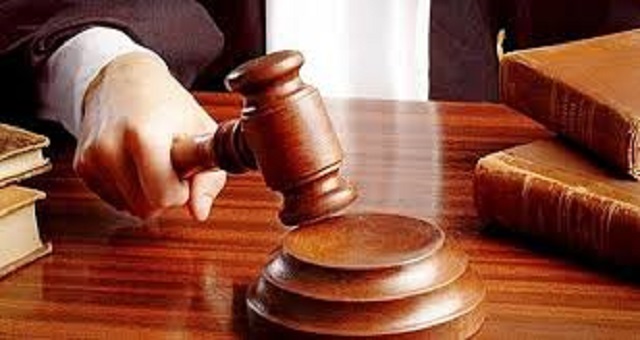 Riconoscimento anzianitÀ pregressa
A seguito del parere al Consiglio di Stato positivo per quanto riguarda la possibilità di riconoscere l'anzianità pregressa al Personale che era stato assunto con i precedenti regolamenti del Personale.
 il tavolo tecnico composto da  Ronconi, Fiori, Quarta e Carletti sta lavorando per una proposta operativa
Allo stato attuale il lavoro non ancora concluso
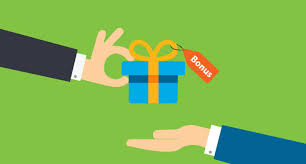 Incentivazione RUP
Il DG ha illustrato gli sviluppi della proposta di incentivazione dei RUP a seguito delle discussioni avute con i direttori. 
Presenta un quadro che evidenzia che nelLo scorso anno vi sono state nell’Ente:
circa 190 procedure di acquisto sopra i 40 keuro
10000 sotto i 40 keuro. 
Il CD ritiene che i due casi vanno trattati separatamente, dando priorità alle gare di grande importo per le quali la legge stessa prevede l’incentivazione. È stato dato mandato al DG di preparare una bozza di regolamento da discutere a fine marzo
Per le gare con i dec previste incentivazioni al RUP e alle figure di supporto
Prevista proposta di un regolamento che preveda tabelle di percentuali per CD di Marzo
I rapp. Personale consultati nella discussione con DG e simona fiori
Per i RUP sotto i 40Keuro si ipotizza incentivo a carico del Salario accessorio
Elezione presidente INFN
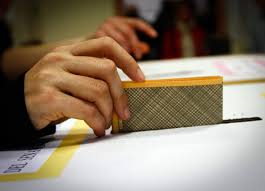 Il presidente ha avviato ufficialmente la procedura per la selezione del nuovo presidente, fissando la data della votazione in CD per il 30 maggio prossimo. 
A partire da CD Febbraio i direttori possono consultare il Personale delle Strutture, il 14 marzo sarà aperto il DB per inviare in modo anonimo fino a 3 candidature.
il DB sarà chiuso alle ore 15:00 del 14 aprile prossimo. 
Successivamente, come da Statuto, il presidente accerterà che i candidati così individuati siano in possesso dei requisiti necessari e siano disponibili a ricoprire l’incarico. I candidati avranno tempo 15 giorni per inviare un curriculum vitae che sarà reso disponibile al CD.
Sarebbe utile provare a individuare dei temi che il personale ritiene importanti sui quali chiedere l’orientamento dei futuri candidati ufficiali prima dell’elezione di maggio
Trasferimento tecnologico
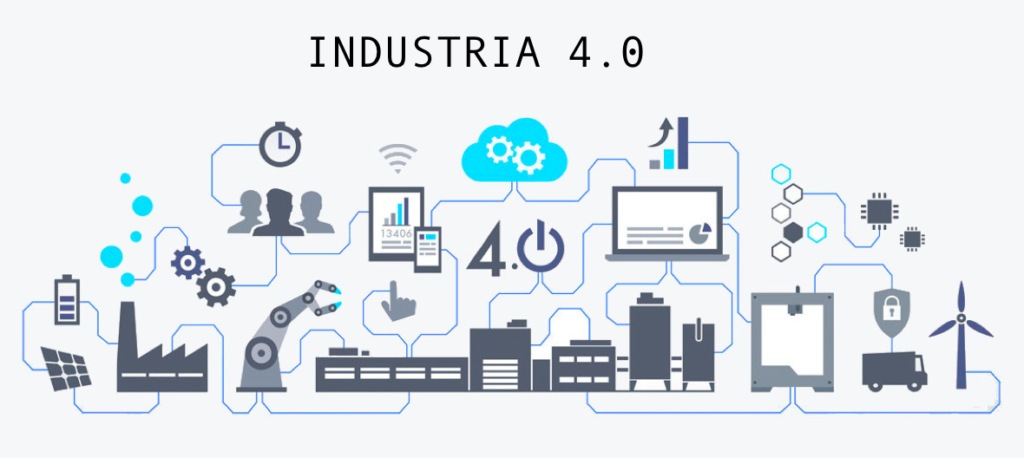 E. Previtali, presidente della Commissione Trasferimento Tecnologico, ha fatto un report all’ultimo CD dell’attività di trasferimento tecnologico degli ultimi 4 anni.
 Il mondo del TT è cambiato molto rapidamente e l’Ente in questi anni ha adeguato a potenziato le proprie attività in questo settore, grazie anche al supporto di personale dedicato.  
Sono stati aggiornati i documenti normativi interni, il disciplinare TT ed il disciplinare degli spin-off, e sono state realizzate una serie di nuove iniziative che hanno permesso un netto incremento dei risultati ottenuti, senza intaccare la spesa per la ricerca, anzi, portando il sistema in attivo.
Nel quadriennio 2015-2018 si sono registrate in media 21 proposte di invenzione l’anno, con una media di 8 brevetti depositati ogni anno, portando il portafoglio brevetti dell’Ente a 54 unità
Le entrate da commesse e collaborazioni con le aziende sfiorano i 2 milioni l’anno, di cui circa il 60% a copertura dei costi
personale chiave di supporto al TT ha un contratto di assegno di ricerca, auspica che il CD bandisca posizioni a tempo indeterminato
Accrescere attenzione del personale al Trasferimento tecnologico e alla tutela della proprietà intellettuale.
Disciplinari elezioni rappresentantinazionali
Elaborate le variazioni al disciplinare che regola le elezioni dei rappresentanti nazionali
Introdotte le modifiche che prevedono un rappresentante nazionale Tecnici Amministrativi e un rappresentante nazionale Ricercatori tecnologi
Riportata nel disciplinare la modifica della circolare riguardante la rappresentanza tecnologi per sedi con numero inferiore a 5 
Introdotta la possibilitÀ di voto elettronico dandone mandato al Presidente che specificherà tale evenienza nella disposizione di indizione delle elezioni stesse.
Disciplinare in approvazione nel cd di dicembre o gennaio
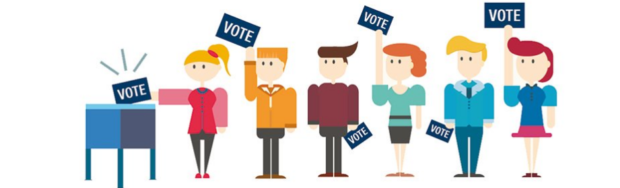 Piano Performance
Gruppo di lavoro per rivedere il piano della performance organizzativa 
Componenti: C. Meroni (coordinatrice), P. Palmiotti, P.Campana, R.Carletti, s.falciano, m.grassi, a.masiero, a.passeri, r.gomezel
Ci sono stati molti Incontri per rivedere obiettivi strategici, obiettivi operativi, indicatori e target
Volontà di introdurre inizialmente per il 2020 una valutazione della performance individuale per le figure che prevedono parte di indennita legata a una premialitÀ
Proposta di introdurre il processo what Next TTA nel piano della performance Organizzativa
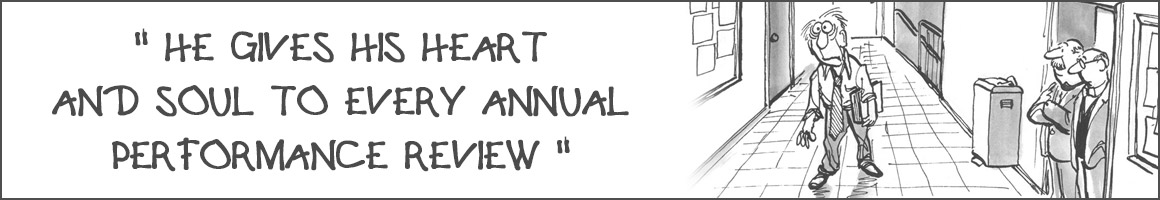